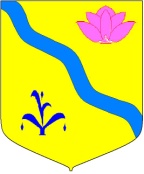 Отчет районного Бюджета
 
Кировского
муниципального района
За 2020 года
Утвержден решением Думы Кировского муниципального района от 16.12.2019г. № 212-НПА  «О районном бюджете на 2020 год и плановый период 2021-2022годов»
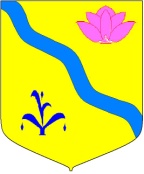 Основные характеристики бюджета Кировского муниципального района
2
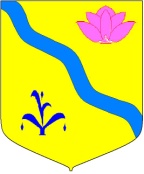 Структура доходов бюджета Кировского муниципального района за 2020 год
Структура налоговых и неналоговых доходов за 12 месяцев 2020 года
4
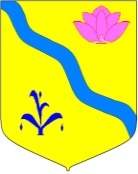 Налог на доходы физических лиц за 12 месяцев 2020  года
Налог на доходы физических лиц является основным источником формирования доходов бюджета Кировского муниципального района. Доля НДФЛ в структуре налоговых и неналоговых доходов 2020 года (222 906,20 тыс. руб.) составила 77,48%  или 172 708,44 тыс. руб.
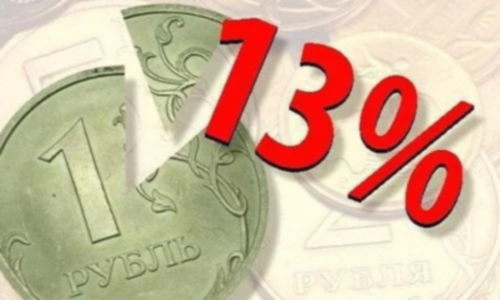 Годовые бюджетные назначения исполнены на 95,52 %. В сравнении с предыдущим годом поступление увеличилось  на 38 657,95 тыс. руб. или на 28,84%, в результате замены 100% дотации на выравнивание дополнительным нормативом отчислений от налога на доходы физических лиц на 2020г. и плановый период 2021-2022годы. Дополнительный норматив составил – 72,6016%, что на 15,2333% больше дополнительного норматива  2019г. (57,3683%).
5
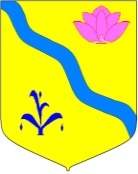 Акцизы на нефтепродукты
За 12 месяцев  2020 года акцизов поступило 13 376,69 тыс. руб. при плане 13 626,00 тыс. руб., что соответствует 98,17%, в сравнении с предыдущим годом поступление увеличилось на 46,07 тыс. руб. или на 0,35%.  Акцизы на нефтепродукты поступают в соответствии с установленными дифференцированными нормативами.
Единый налог на вмененный доход для отдельных видов деятельности
Поступление данного вида налога за 12 месяцев 2020 года составило 10 173,52 тыс. руб., при установленном годовом плане 9 954,00 тыс. руб. Выполнение составило 102.21%. По сравнению с предыдущим годом поступление увеличилось на 316,25 тыс. руб. или на 3,21%. 
Имеется задолженность по данному виду дохода в сумме 506,03 тыс. руб. (МУП Ярмарка» - 195,33 тыс. руб., ООО «Кировское АТП» - 121,47 тыс. руб., ООО «Престиж» - 102,42 тыс. руб.).
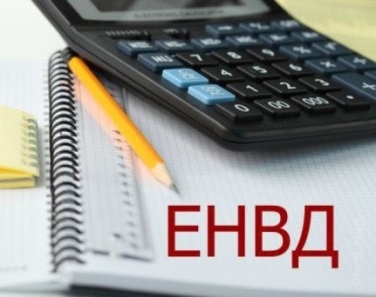 Единый сельскохозяйственный налог
Поступление данного вида налога  за 12 месяцев 2020 года составило 1 110,87 тыс. руб. при установленном годовом плане 1 115,00 тыс. руб. выполнение составило 99,63%, в сравнении с предыдущим годом поступление уменьшилось на 742,44 тыс. руб. или  на 40,06%.  Основными плательщиками являются: ГКФХ Нужный С.Л., СХПК Кировский, ООО «Хэфэн». Задолженность по состоянию на 01.01.2021 г. по данному налогу составила 0,35 тыс. руб. Крестьянское хозяйство Петухова А.Ю.
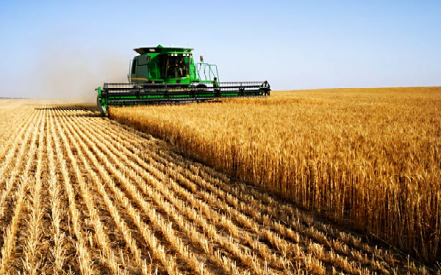 Налог, взимаемый в связи с применением патентной системы налогообложения
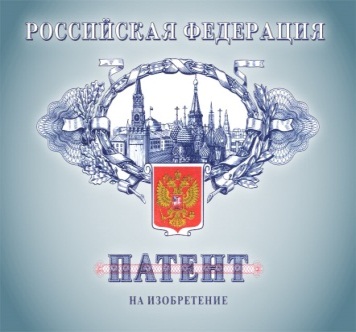 Поступление данного вида налога за 12 месяцев 2020 г. составило 54,23 тыс. руб., при установленном годовом плане 50,00 тыс. руб. выполнение составило – 108,46%, в сравнении с предыдущим годом поступление уменьшилось  на  57,28  тыс. руб. или на 51,37%. 
Задолженность по данному виду налогов на 01.01.2021г. – 9,23 тыс. руб.
6
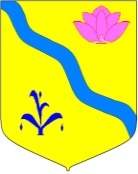 Государственная пошлина
Государственной пошлины за 12 месяцев 2020 года поступило 2 653,22 тыс. руб. при установленном годовом плане 2800,00 тыс. руб. выполнение составило 94,76%. В сравнении с предыдущим годом поступление уменьшилось на 205,33 тыс. руб. или на 7,18%. в связи с уменьшением количества дел, рассматриваемых в судах общей юрисдикции, мировыми судьями и поступление за выдачу разрешений на установку рекламной конструкций.
2653
2586
7
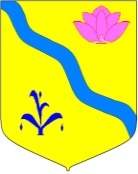 Доходы от использования имущества, находящегося в государственной и муниципальной собственности
- Доходы от сдачи в аренду имущества.
        План поступления денежных средств за 2020 год по доходам от сдачи в аренду имущества выполнен на 95,64%. Невыполнение плана связано с имеющейся задолженностью Литвинюк О.А. (1,5 тыс. руб.), 
Литвинюк В.Е. (5,66 тыс. руб.), УПФС «Почта России» договор 
№ 118/09 – 12,00, тыс. руб., договор № 103/06 – 2,32 тыс. руб.

- Доходы от компенсации затрат бюджетов муниципальных районов.
         По данному источнику зачисляются суммы возмещения эксплуатационных
 (коммунальных) расходов. На 01.01.2021 поступило 1 134,51 тыс. руб., 
выполнение годового плана года составило 94,54 % при плане 1 200,0 
тыс. руб.  
         По данному виду дохода, платежи поступают в соответствии с заключенными договорами, оплата производится до 10 числа месяца, следующего за квартальным. .
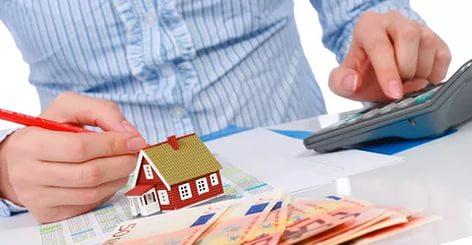 8
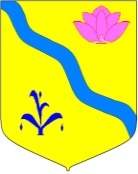 - Доходы, получаемые в виде арендной платы за земельные участки. 
 При установленном годовом плане 11 839,90 тыс. руб., выполнение плана по аренде
земельных участков составило 5 565,21 тыс. руб. или  47,00%.
аренда земли сельских поселений: план поступления денежных средств 
выполнен на 14,64%. При годовом плане 4 423,90 тыс. руб. в бюджет района на 
01.01.2021г. поступило – 647,55 тыс. руб. 

- аренда земли городских поселений: при годовом плане 8 240,00 тыс. руб. в бюджет района поступило на 01.01.2020 г. -  6 401,66 тыс. руб. или 77,69%. 

-  аренда за земли находящиеся в собственности района: при годовом плане 116,00 тыс. руб. в бюджет района поступило на 01.01.2021 г. – 104,56 тыс. руб. или 90,14%.  
По данному виду дохода поступают платежи от ООО «Кировская электросеть» и КГУП «Примтеплоэнерго» ежемесячно в установленные договором сроки.
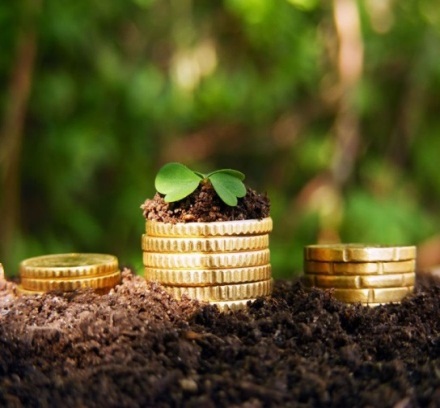 9
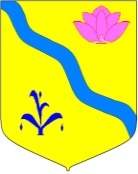 Плата за негативное воздействие на окружающую среду
Выполнение плана за 12 месяцев  2021 года – 96,46%.  При плане 555,00 тыс. руб. поступило в бюджет района 552,40 тыс. руб. В сравнении с предыдущим годом поступление уменьшилось на 78,94 тыс. руб. или на 12,50%. Данный вид дохода поступает в соответствие с расчетами по утвержденным нормативам.	
Основные плательщики: ООО «ЛДЭП», ООО «Примавтодор», ООО «Хозяин», ООО «Скит», ООО «Санаторий Изумрудный», ООО «Восток Продукт».
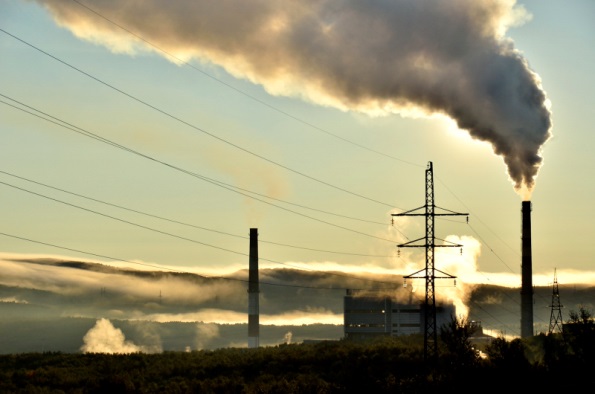 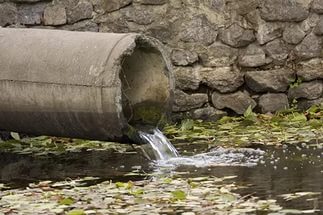 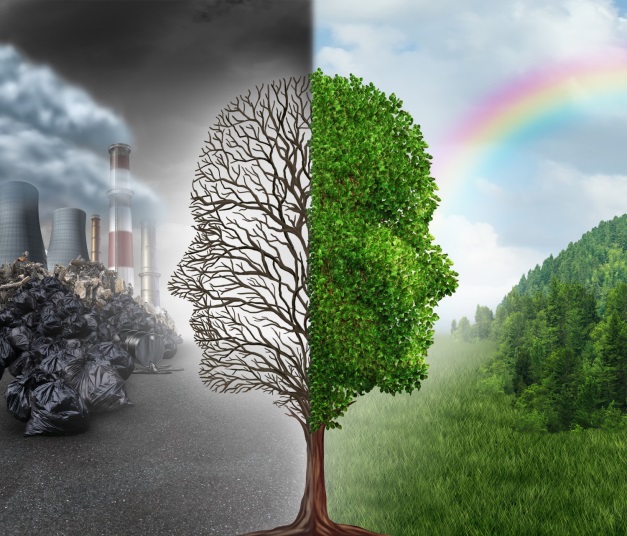 Данный вид дохода поступает в соответствие с расчетами по утвержденным нормативам.
10
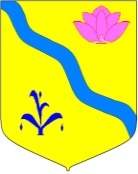 Доходы от продажи материальных и нематериальных активов
- Доходы от реализации имущества.
        За 12 месяца 2020 года доходов от реализации муниципального имущества при годовом плане 6 534,00 тыс. руб., поступило 5 285,31 тыс. руб. или 80,88%. 
Невыполнение плана связано с отсутствием поданных заявок по всем объявленным.
- Доходы от продажи земельных участков.
      При установленном годовом плане 4 598,70 тыс. руб., выполнение плана по продаже земельных участков составило 4 411,46 тыс. руб. или  95,93%.
- Доходы от продажи земельных участков городских поселений 
при годовом плане 1 746,00 тыс. руб. составили  за 12 месяцев 2020 г.
 – 1934,85 тыс. руб. или 110,82%. 
 Перевыполнение плана произошло за счет выкупа земельного участка, находящегося в аренде ООО «Кировское молоко» по договору № 51/07 от 24.07.2007 года в сумме 378,00 
тыс. руб.
- Доходы от продажи земельных участков сельских поселений при плане 57,61 тыс. рублей поступило 57,61 тыс. руб. Продано три земельных участка, расположенных в границах сельских поселений по заявлению граждан о выкупе земельных участков в соответствии с Земельным Кодексом РФ. Данный вид дохода не был учтен в плане поступления доходов на 2020 год.
- Доходы от продажи земельных участков района. При годовом плане 2 795,0 тыс. руб., поступило на 01.01.2021г – 2 149,00 тыс. руб. или 86,55%. Невыполнение связано с отсутствием поданных заявок по аукционам на земельные участки, расположенные по адресу пгт. Кировский, ул. Ленинская,60, пгт. Кировский, ул. Ленинская, 22.
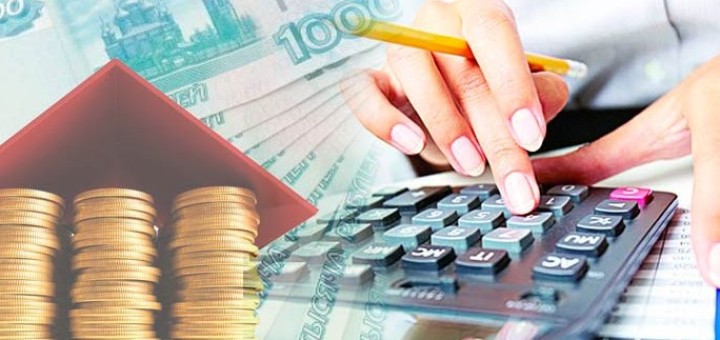 11
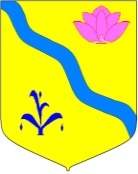 Штрафы, санкции, возмещение ущерба
Штрафов за 12 месяцев 2020 года в бюджет района поступило 3 028,92 тыс. руб., при плане 3 000,00 тыс.  руб. или 100,96 %. В сравнении с прошлым годом поступление средств по штрафам уменьшилось на 1 286,48 тыс. руб.  или на 29,81%. 
Основное уменьшение произошло по: 
1) штрафам Федерального агентства по рыболовству (076) – 107,95 тыс. руб.;
2) штрафам ГИБДД (188) – 2 123,12 тыс. руб.
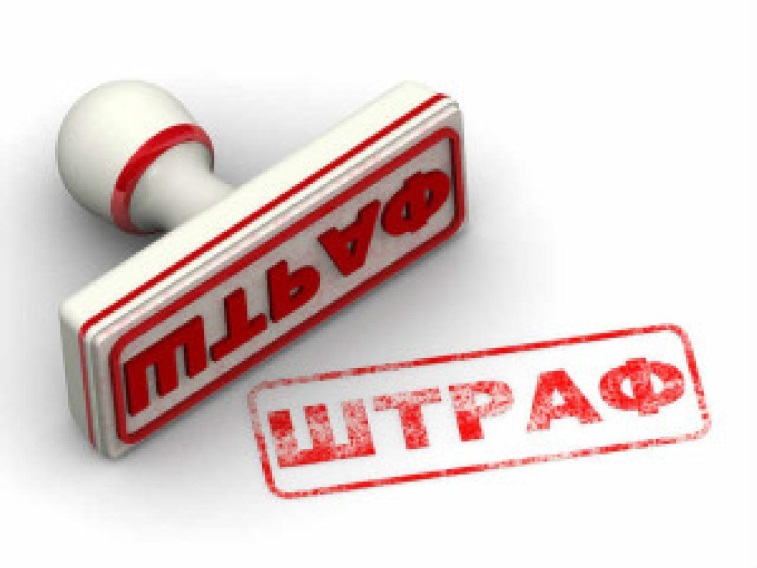 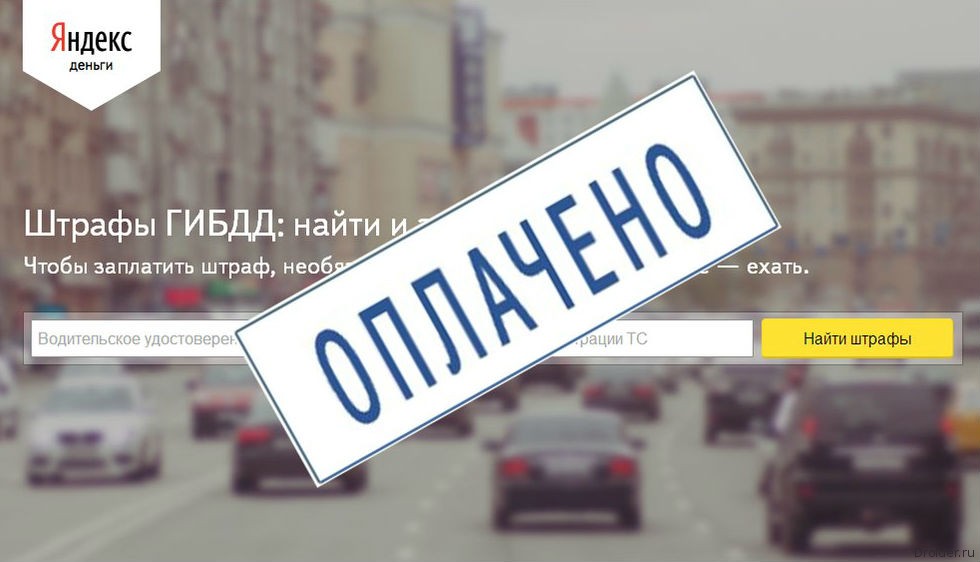 Также произошло увеличение поступлений по некоторым видам штрафов, таких как: 
1) штрафы департамента правоохранительной направленности (785 - административным штрафам), поступившим в счет погашения задолженности, образовавшейся до 1 января 2020 года – 855,49 тыс. руб.; 
2) штрафы государственной жилищной инспекции (795) – 133,81 тыс. руб.
12
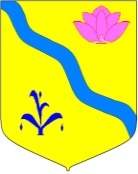 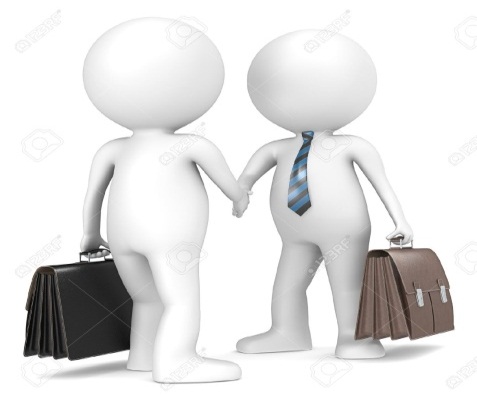 Межбюджетные трансферты
Межбюджетные трансферты (безвозмездные поступления) – это средства одного бюджета бюджетной системы РФ, перечисляемые другому бюджету бюджетной системы РФ
Сумма безвозмездных поступлений за 12 месяцев 2020 года составила  700579,604тыс. руб. или  97,8 % от годовых плановых назначений. 
Общая сумма поступлений в бюджет Кировского муниципального района составляет 700579,604 тыс. руб., доля же безвозмездных поступлений составляет 68,2% от всех доходов.
13
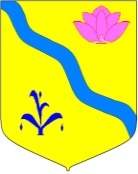 РАСХОДЫ БЮДЖЕТА
Расходы бюджета - это средства, выплачиваемые из бюджета на реализацию расходных обязательств Кировского муниципального района, то есть расходов, необходимость которых установлена муниципальными правовыми актами органов местного самоуправления в соответствии с федеральными законами (законами субъекта Российской Федерации)
На какие цели расходуются средства бюджета?

На функционирование учреждений социальной сферы (образования, культуры, физкультуры и спорта и др.) и органов местного самоуправления;
На социальное обеспечение населения (выплату пенсий, пособий, льгот и т.д.);
На другие государственные нужды (межбюджетные трансферты передаваемые бюджетам поселений и т.д.)
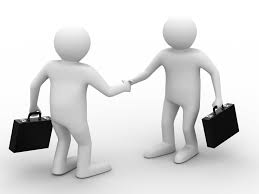 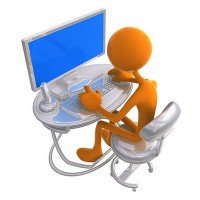 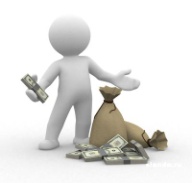 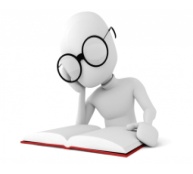 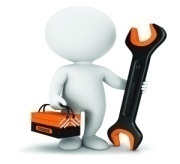 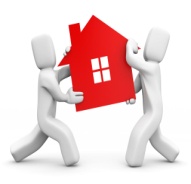 14
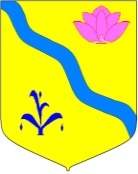 Структура расходов бюджета Кировского муниципального района за 2020 год.
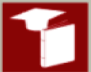 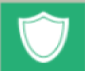 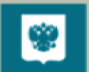 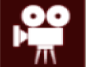 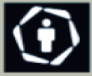 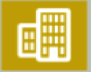 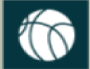 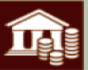 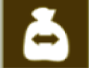 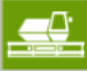 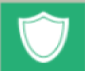 Общегосударст-венные вопросы
Образование
Межбюджетные трансферты
Национальная оборона
Социальная политика
Национальная экономика
Национальная безопасность и правоохранительная деятельность
Культура, кинематография
Обслуживание государственного и муниципального долга
Жилищно-коммунальное хозяйство
Физическая культура и спорт
Каждый из разделов классификации имеет перечень подразделов, которые отражают основные направления реализации соответствующей функции
Полный  перечень     разделов и подразделов классификации расходов  бюджетов  приведен в статье 21 Бюджетного кодекса     Российской      Федерации
26
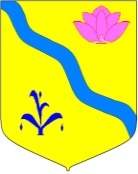 Структура расходов бюджета Кировского муниципального района за 2020 года.
16
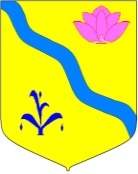 Структура расходов районного бюджета за 2020 год  (тыс. руб.)
17
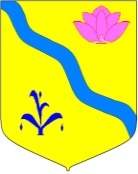 Муниципальные программы
Переход к программно-целевому методу планирования в Кировском муниципальном районе
Муниципальные программы – это документ, определяющий
Цели и задачи муниципальной политики
Способы их достижения
Планируемые объемы финансовых ресурсов, необходимые для достижения поставленных целей
Из принятых к финансированию на  2020 год 12-ти муниципальных программ на сумму 658 255,796 тыс. руб., расходы за 2020 года произведены по 11-ти программам на сумму  600 015,244 тыс. руб., что составило 91,2 % от годовых назначений.
Решением Думы Кировского муниципального района от 16.12.2019г. № 212-НПА«О районном бюджете на 2020 год и плановый период 2021-2022 годы»
18
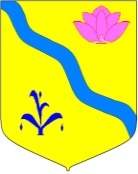 Показателирайонного бюджета по долгосрочным муниципальным программам  за 2020 год
19
Структура бюджета Кировского муниципального района
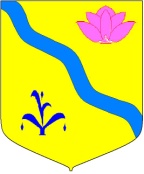 Муниципальный долг
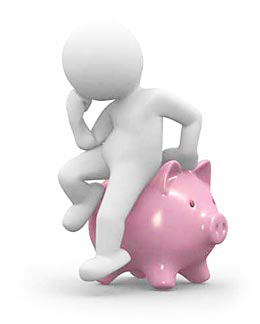 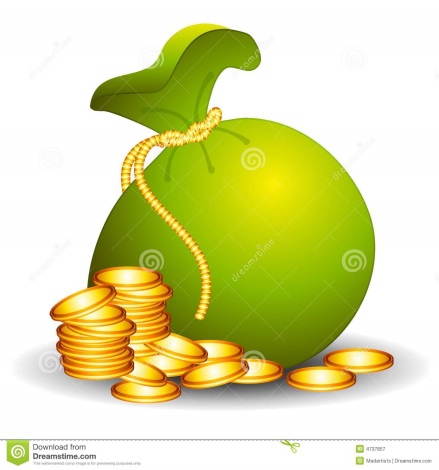 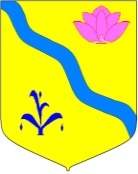 Межбюджетные трансферты
Расходы на 2020 год по  разделу «Межбюджетные трансферты»  утверждены в сумме  20941,300 тыс. руб. в том числе за счет средств  краевого бюджета в сумме 12082,824 тыс. руб., за счет средств местного бюджета в сумме 8858,476 тыс. руб.
           На  01.01.2021 года по данному виду расходов исполнение составило 20941,300  тыс. руб. или 100% от утвержденных назначений. В том числе:
- по краевым средствам 12082,824 тыс. руб.  (в сумме поступившей субвенции на предоставление дотаций на выравнивание бюджетной обеспеченности бюджетам поселений, входящих в состав муниципального района - 11501,934  тыс. руб., в целях компенсации расходов в связи с увеличением ставки налога на имущество организаций в отношении объектов социально-культурной сферы – 82,988 тыс. руб. Иные межбюджетные трансферты  бюджетам поселений Кировского муниципального района иных межбюджетных трансфертов бюджетам  поселений, входящих в состав Кировского муниципального района, в связи с дополнительными расходами бюджетов поселений в 2020 году, связанных с пандемией новой коронавирусной инфекции, а также в целях снижения объема долговых обязательств муниципальных образований - 497,9013 тыс. руб. ); 
- за счет средств местного бюджета перечислена поселениям дотация на выравнивание бюджетной обеспеченности в сумме 8375,417тыс. руб. или 100% при плане  8375,417 тыс. руб.; 
- иные межбюджетные трансферты поселениям на сбалансированность за счет средств местного бюджета перечислены в сумме 483,059тыс. руб.
Дотация на выравнивание уровня бюджетной обеспеченности городским и сельским поселениям за счет средств местного бюджета:
21
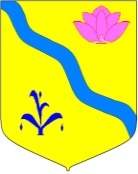 Дотация на выравнивание бюджетной обеспеченности поселений, входящих в состав  Кировского муниципального района за счет краевого бюджета  на 01.01.2021г
22
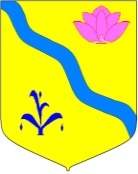 Иные межбюджетные трансферты городским и сельским поселениям на сбалансированность за счет средств местного бюджета
Иные межбюджетные трансферты на обеспечение сбалансированности бюджетов сельских поселений Кировского муниципального района из районного бюджета в 2020 году (проведение выборов)
Иные межбюджетные трансферты  бюджетам поселений Кировского муниципального района, в целях компенсации расходов в связи с увеличением ставки налога на имущество организаций в отношении объектов социально-культурной сферы на 2020 год
23